КОВОРКИНГ
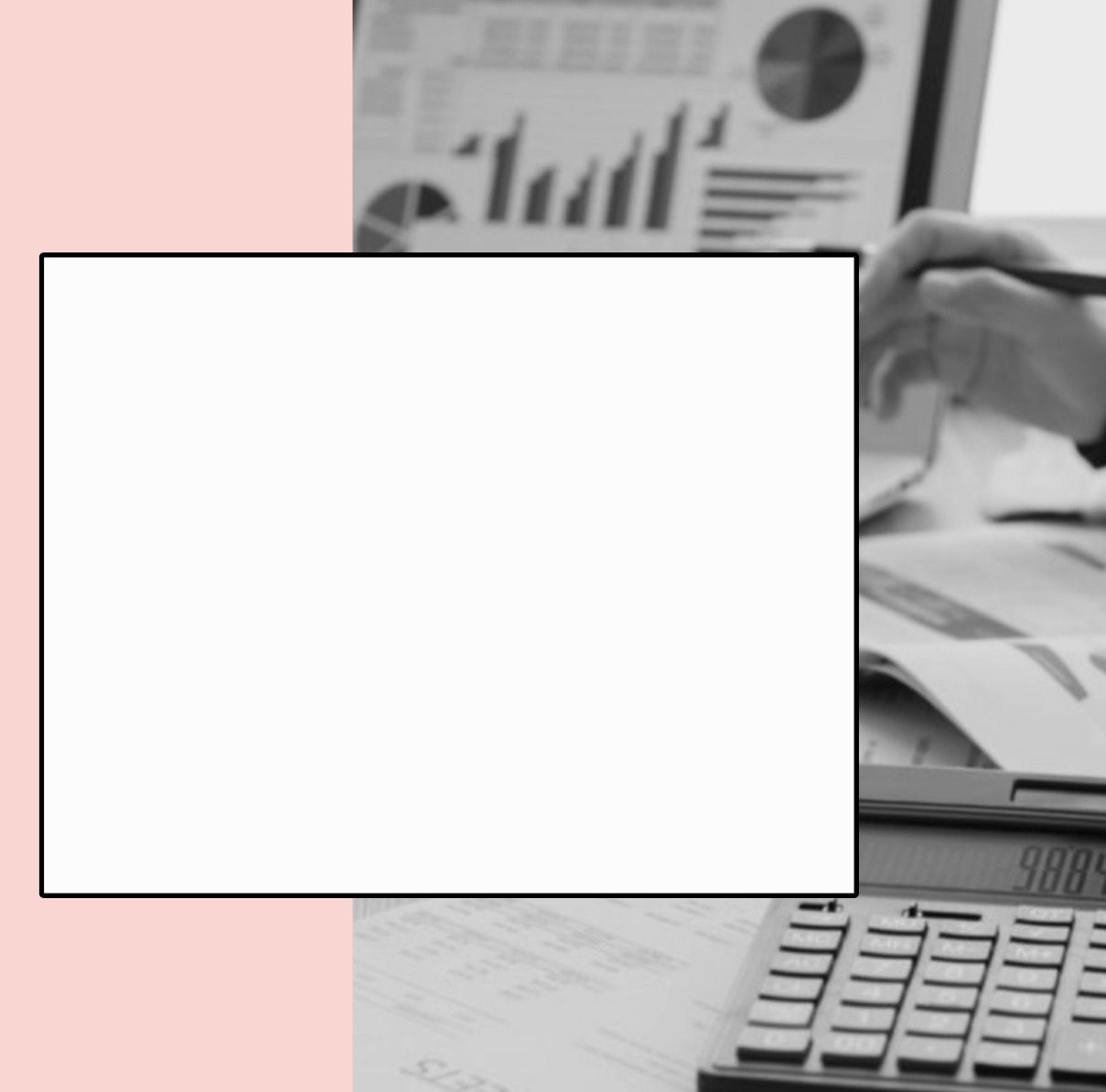 22 июня 2023 года
в Усть-Каменогорском колледже экономики и финансов прошла встреча с представителями ТОО «7 Защит», которые являются социальными партнерами колледжа.
ТОО «7 Защит».
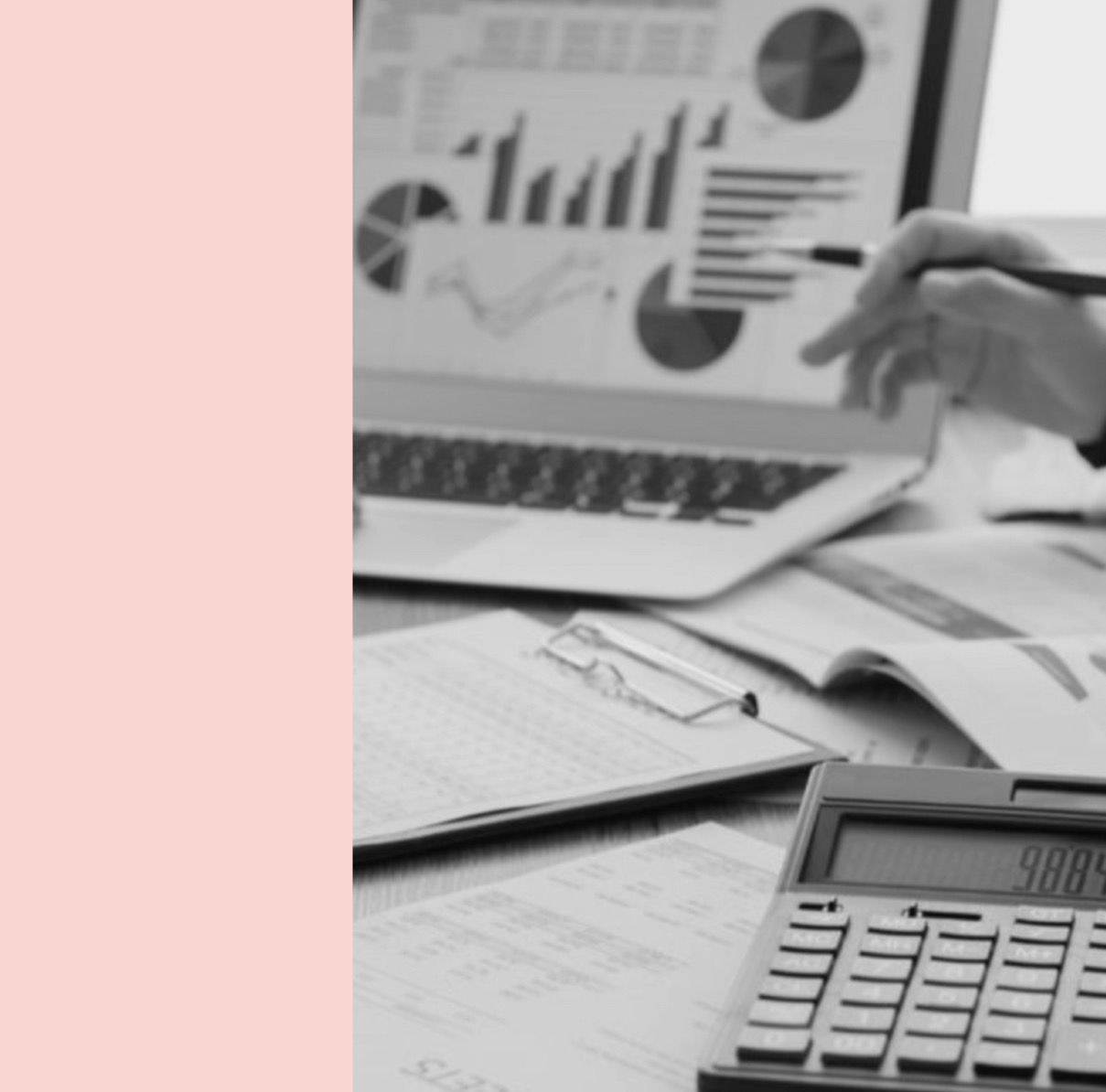 В мероприятии принимали участие
ЛИЧНЫЕ КАЧЕСТВА БУХГАЛТЕРА
директор колледжа  Набиев Ерсаин Ахметвалиевич, 
преподаватели специальных дисциплин  
и студенты 2 курса специальности «Менеджмент» и «Маркетинг».
В настоящее время на базе колледжа Функционирует коворкинг центр, который сотрудничает с ТОО «7 Защит»
С его помощью студенты улучшают свои первоначальные профессиональные навыки и обучаются современному менеджменту.